Géopardie
Révision Sciences

6e année
Naturel vs. Causé par l’homme
Vrai ou Faux?
Définitions
Varié
Images
1
1
1
1
1
2
2
2
2
2
3
3
3
3
3
4
4
4
4
4
5
5
5
5
5
6
6
6
6
6
Naturel ou causé par l’homme: Les feux de fôrets
Réponse
Les deux
Naturel ou causé par l’homme: un tsunami
Réponse
Naturel
Naturel ou causé par l’homme: Une explosion nucléaire
Réponse
Causé par l’homme
Naturel ou causé par l’homme: le smog
Réponse
Causé par l’homme
Naturel ou causé par l’homme: la précipitation
Réponse
Naturel
Naturel ou causé par l’homme: Un déversement de pétrole
Réponse
Causé par l’homme
Qui suis-je?
Une énorme vague provoquée par un séisme ou volcan sous-marin.
Réponse
Un tsunami
Qui suis-je?Une absence ou insuffisance de pluie et d’eau pendant une certaine période.
Réponse
Une sècheresse
Qui suis-je?
Une tempête tropicale qui naît dans les océans.
Réponse
Un ouragan
Qui suis-je?Une couche de neige qui glisse d’une montagne en très grande quantité.
Réponse
Une avalanche
Qui suis-je?Un débordement d'un cours d'eau, qui submerge les terrains voisins.
Réponse
Une inondation
Qui suis-je?
Un vent d’orage en forme d’entonnoir qui tourne sur lui-même.
Réponse
Une tornade
Vrai ou faux?
Le liquide qui sort du volcan s’appelle le magma.
Réponse
Faux!
C’est la lave.
Vrai ou faux?
Les typhons, les ouragans et les cyclones sont des phénomènes différents.
Réponse
Faux!
Ils sont pareils; c’est seulement leur lieu qui est différent.
Vrai ou faux?
La majorité des volcans se retrouvent dans l’océan Pacifique.
Réponse
Vrai!
Vrai ou faux?
Les tremblements de terres sont causés par les plaques tectoniques.
Réponse
Vrai!
Vrai ou faux?
La première vague d'un tsunami n’est généralement pas la plus forte. Les vagues successives deviennent de plus en plus fortes.
Réponse
Vrai!
Vrai ou faux?
Les ouragans deviennent plus forts lorsqu’ils se déplacent au-dessus de la terre.
Réponse
Faux!
Ils perdent de la force.
Identifier:
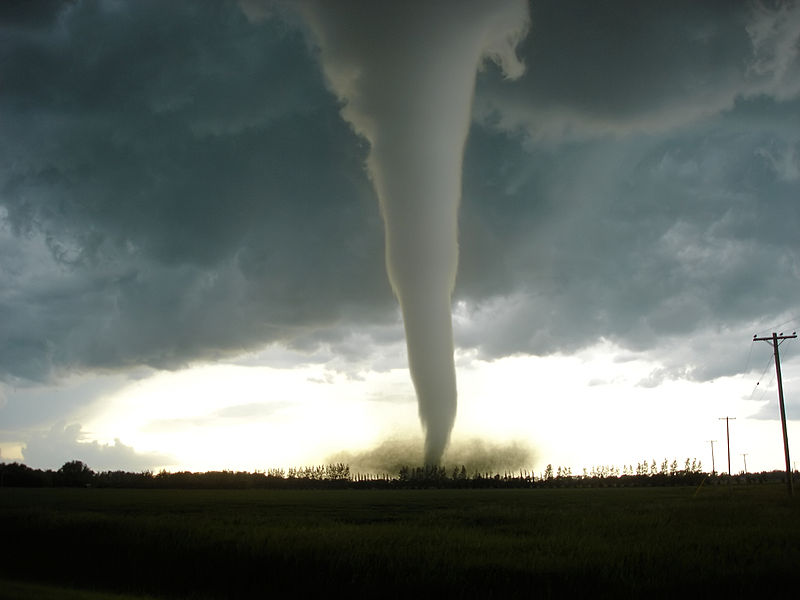 Réponse
Une tornade
Identifier:
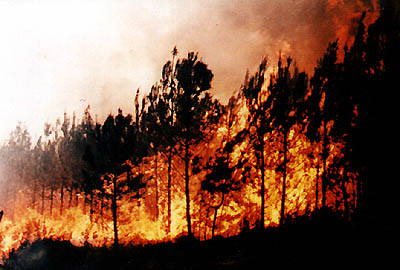 Réponse
Un feu de forêt
Identifier:
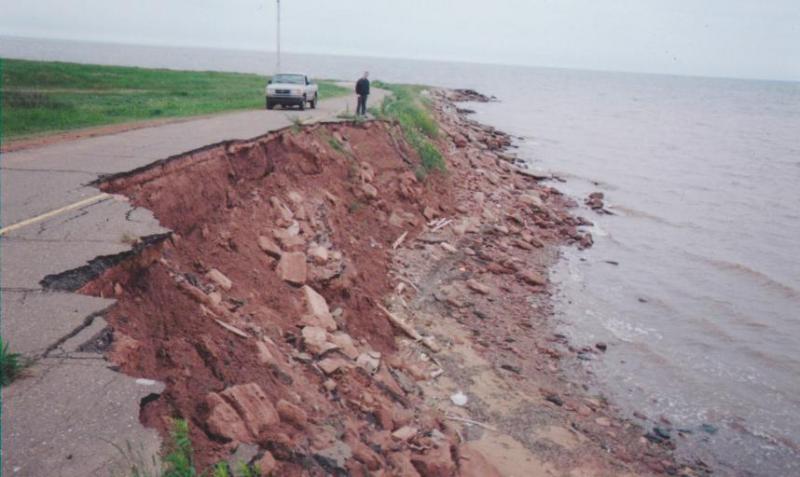 Réponse
L’érosion
Identifier:
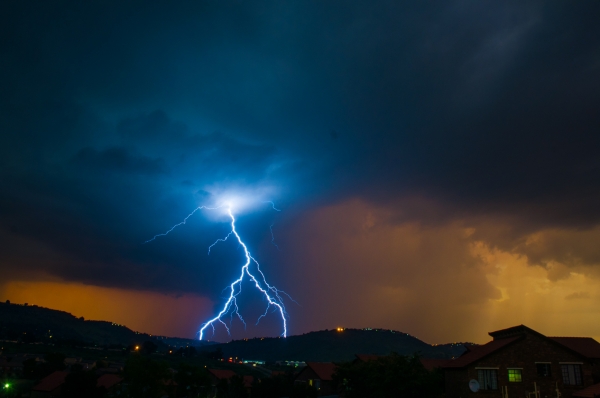 Réponse
Le tonnerre
Identifier:
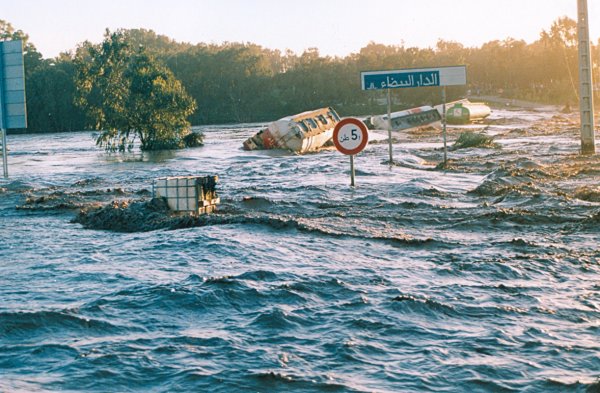 Réponse
Une inondation
Identifier:
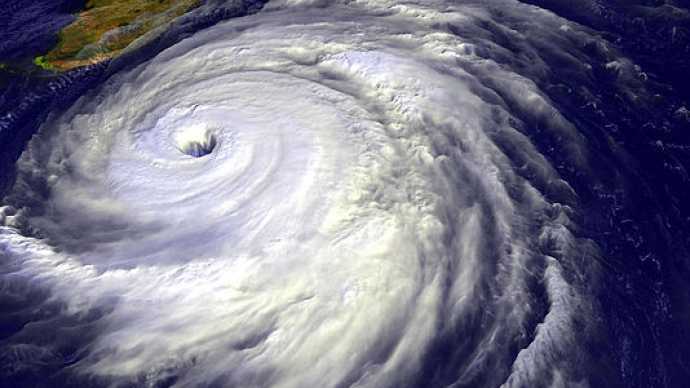 Réponse
Un ouragan
Quelle a été la catastrophe en Indonésie en 2004?
Réponse
Un tsunami
Quel est un synonyme de tremblement de terre?
Réponse
Un séisme
Comment appelle-t-on le centre d’un ouragan?
Réponse
L’oeil de l’ouragan
Comment peut-on se sauver d’une tornade?
Réponse
Se cacher dans une cave/sous-sol, sous un pont, ou dans le centre d’un édifice solide
Quelle échelle utilise-t-on pour mesurer la force d’un tremblement de terre?
Réponse
L’échelle Richter
Qu’est-ce qui cause les tsunamis?
Réponse
Les plaques tectoniques sous les océans